Scimago Ranking 2024
Ankara Üniversitesi
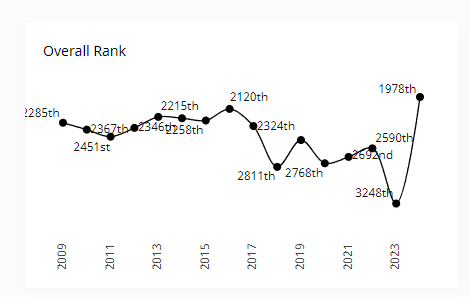 Genel Sıralama Karşılaştırma 2023-2024
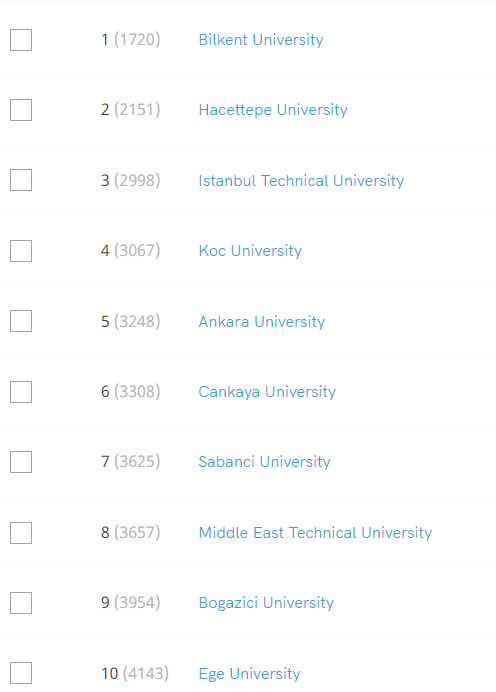 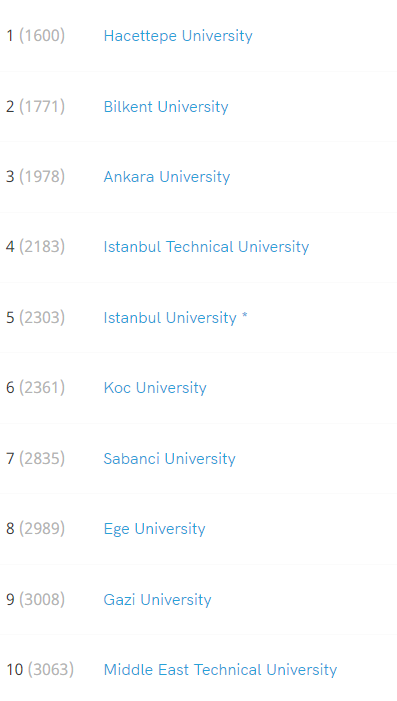 2024 yılı
3. sıra
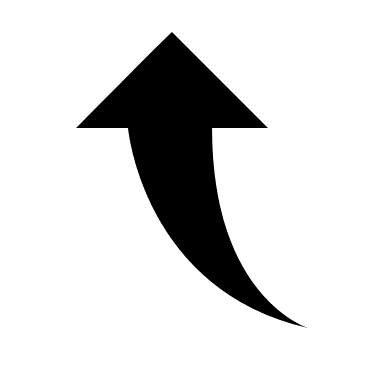 2023 yılı
5. sıra
Araştırma Kriteri Karşılaştırma 2023-2024
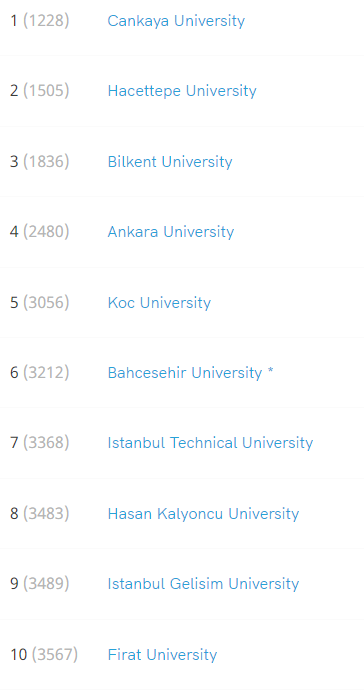 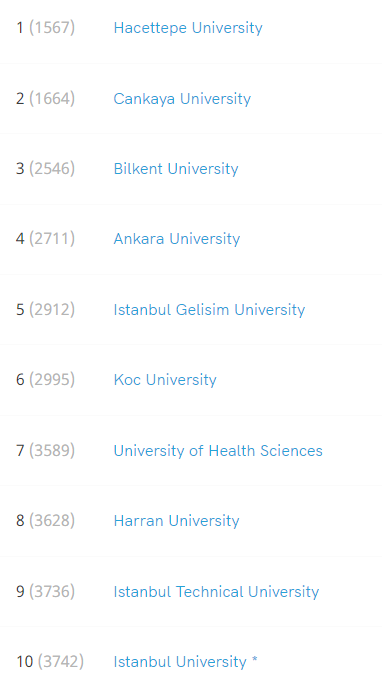 2024 yılı
4. sıra
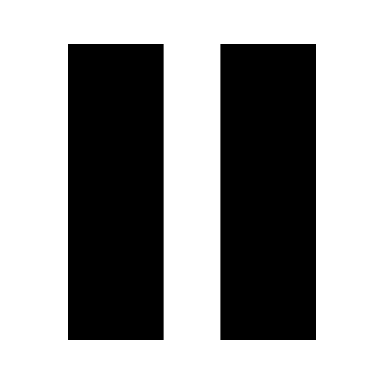 2023 yılı
4. sıra
İnovasyon Kriteri Karşılaştırma 2023-2024
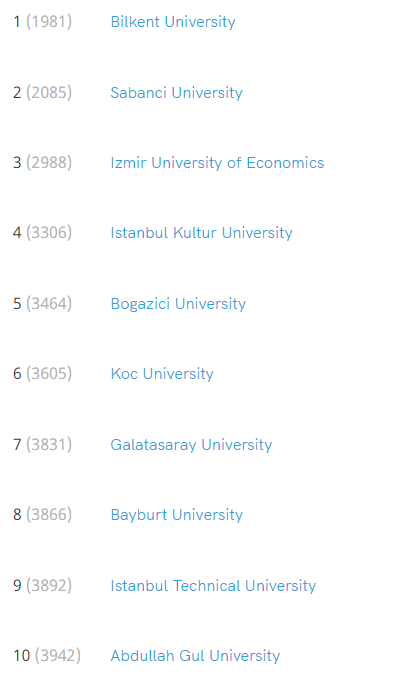 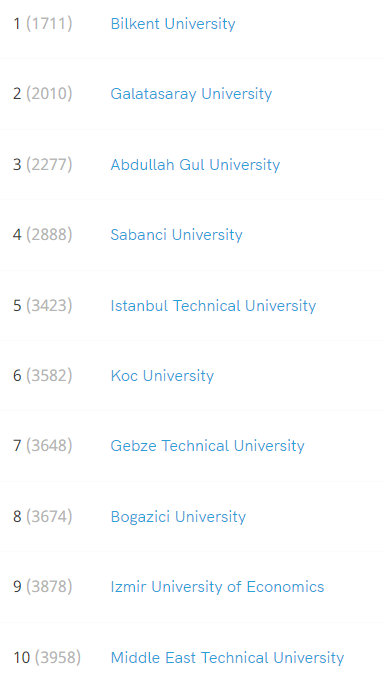 2024 yılı
38. sıra
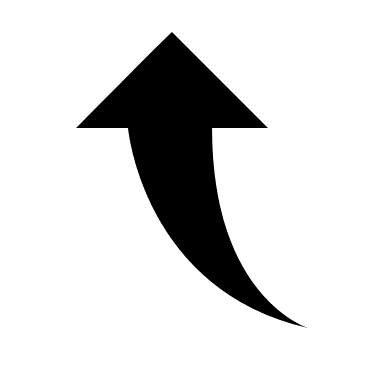 2023 yılı
38. sıra
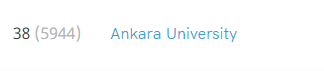 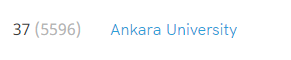 Toplumsal Katkı Kriteri Karşılaştırma 2023-2024
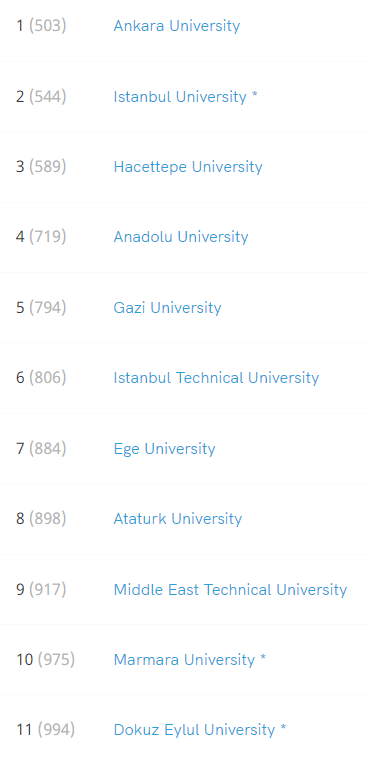 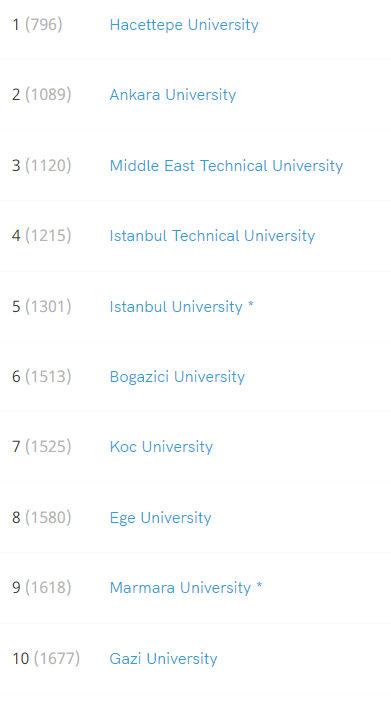 2024 yılı
1. sıra
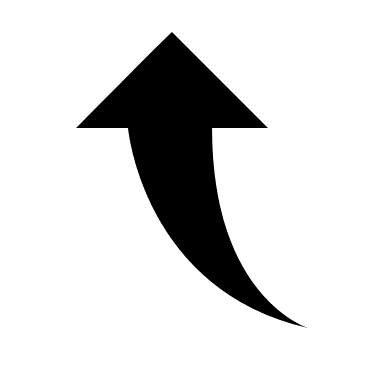 2023 yılı
2. sıra
Alan Bazlı Sıralama
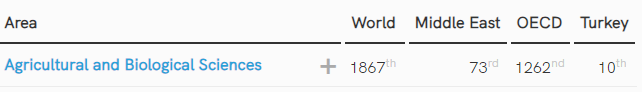 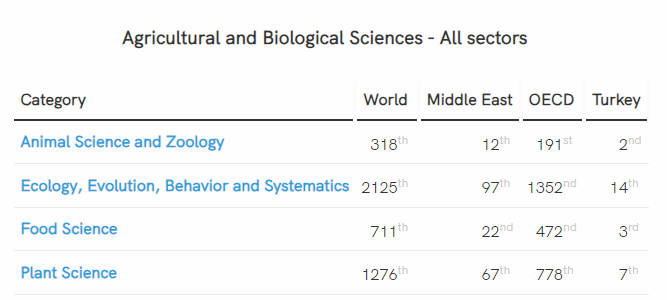 Alan Bazlı Sıralama
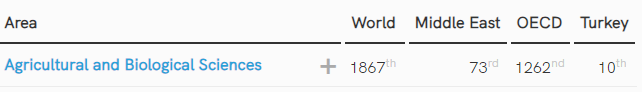 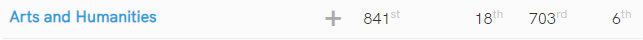 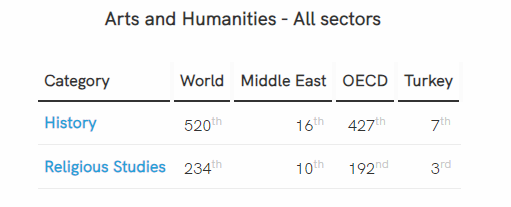 Alan Bazlı Sıralama
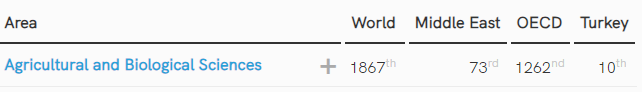 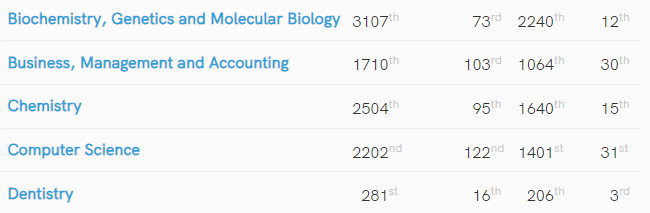 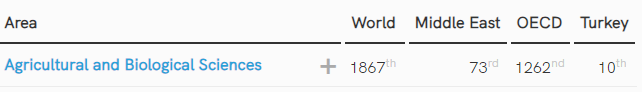 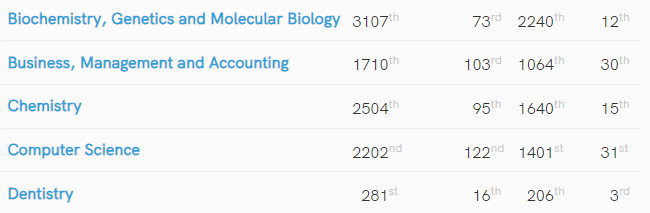 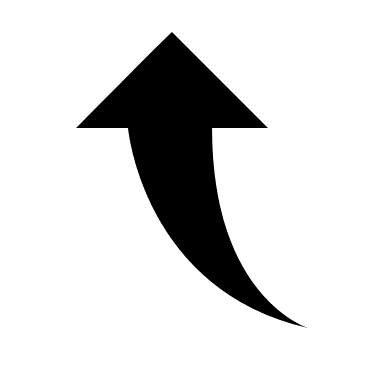 Alan Bazlı Sıralama
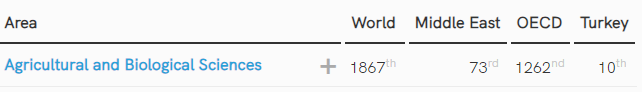 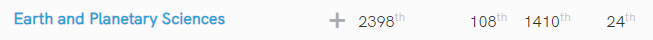 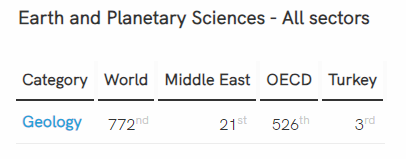 Alan Bazlı Sıralama
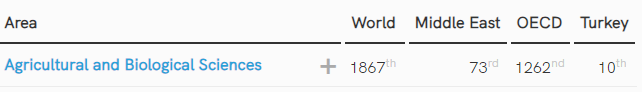 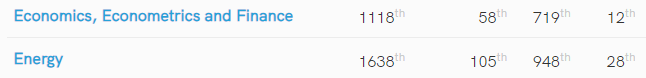 Alan Bazlı Sıralama
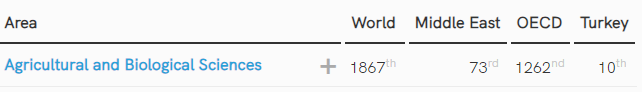 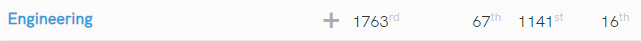 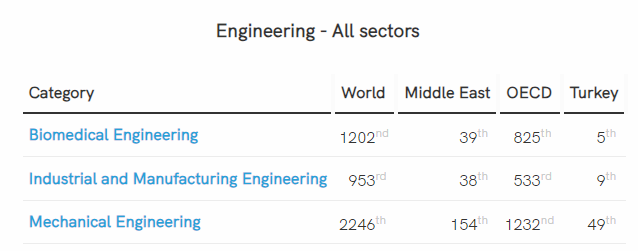 Alan Bazlı Sıralama
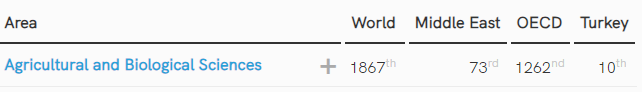 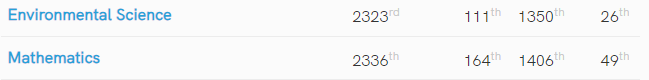 Alan Bazlı Sıralama
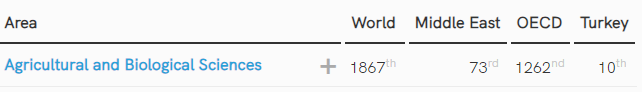 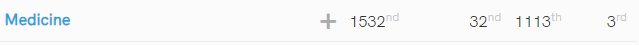 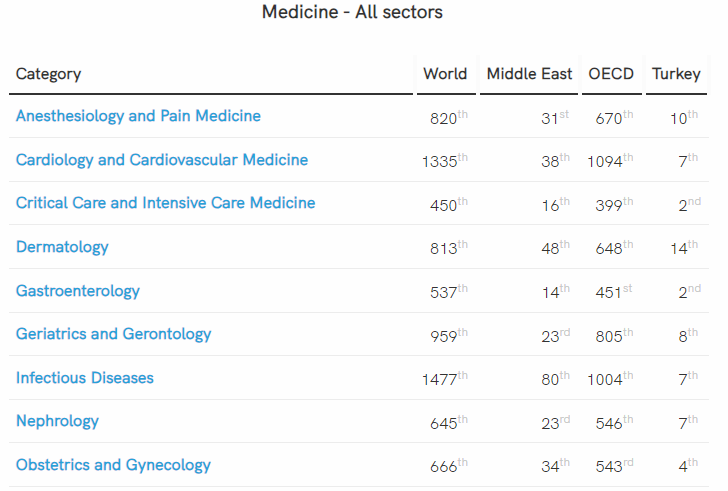 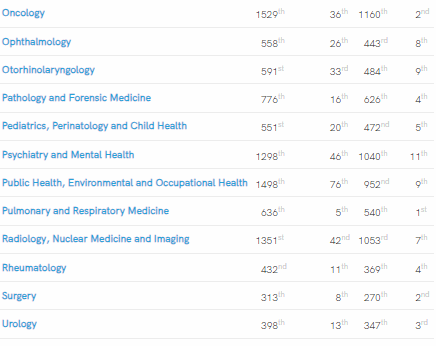 Alan Bazlı Sıralama
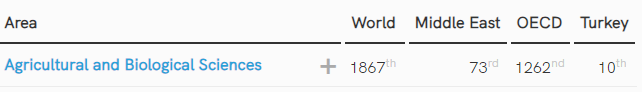 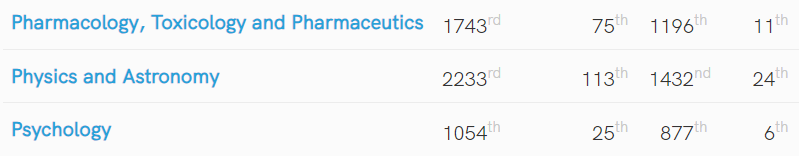 Alan Bazlı Sıralama
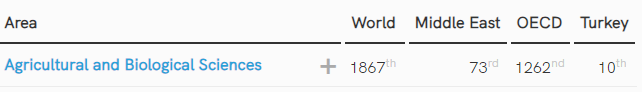 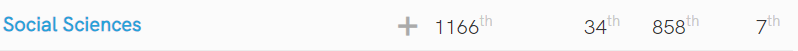 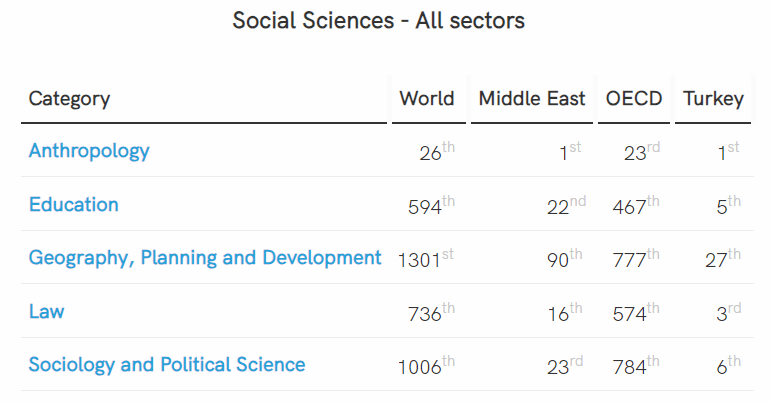 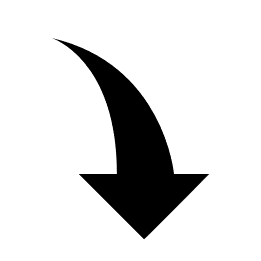 Alan Bazlı Sıralama
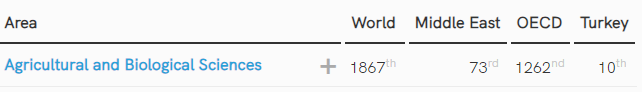 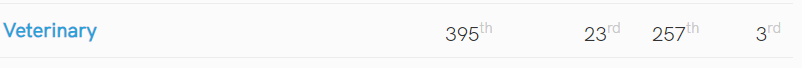